«Как критическое мышление влияет на процесс обучения?»
«Как помочь ученикам научиться мыслить?»
Критическое мышление
Это дисциплинарный подход к осмыслению, анализу и синтезу информации, полученной в результате наблюдения, опыта, размышления или рассуждения, что может в дальнейшем послужить основанием к действиям
«Мышление о мышлении» – предполагает умение рассуждать по принципиальным вопросам и размышлять над практическим опытом
Основные навыки критического мышления
Основные этапы критического мышления
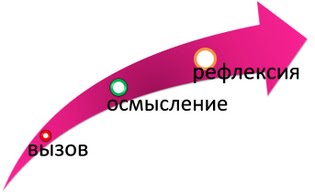 I. Вызов - пробуждение имеющихся знаний, интереса к полученной информации, актуализация жизненного опыта.
II. Осмысление содержания (получение новой информации).
III. Рефлексия (осмысление, рождение нового знания).
Применение КМ на уроках истории Казахстана
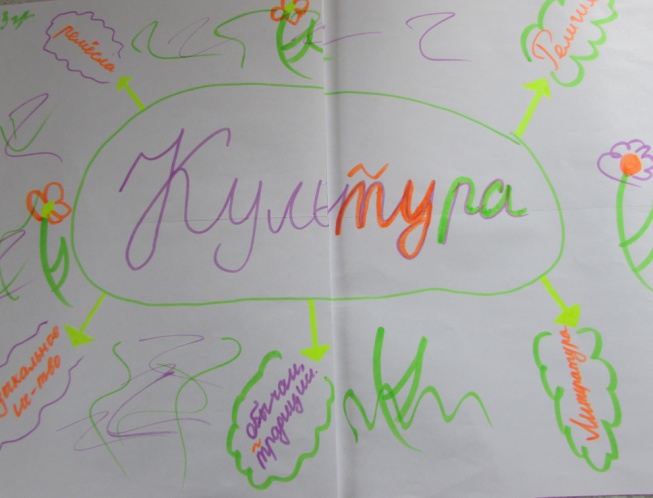 1. «Мозговой штурм» 
«Тонкие и толстые вопросы»
Кластер «Культура»
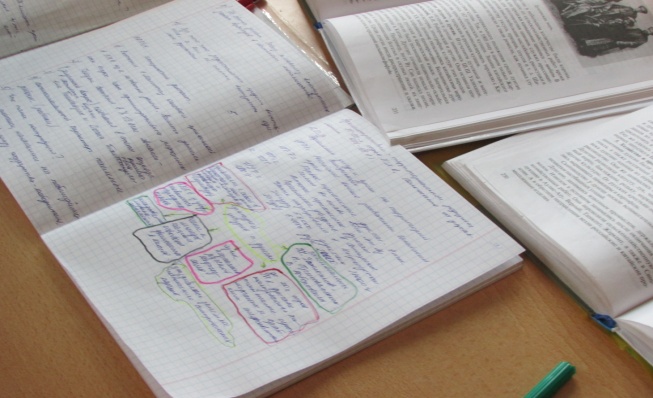 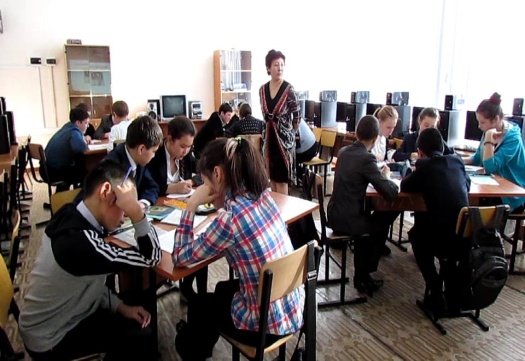 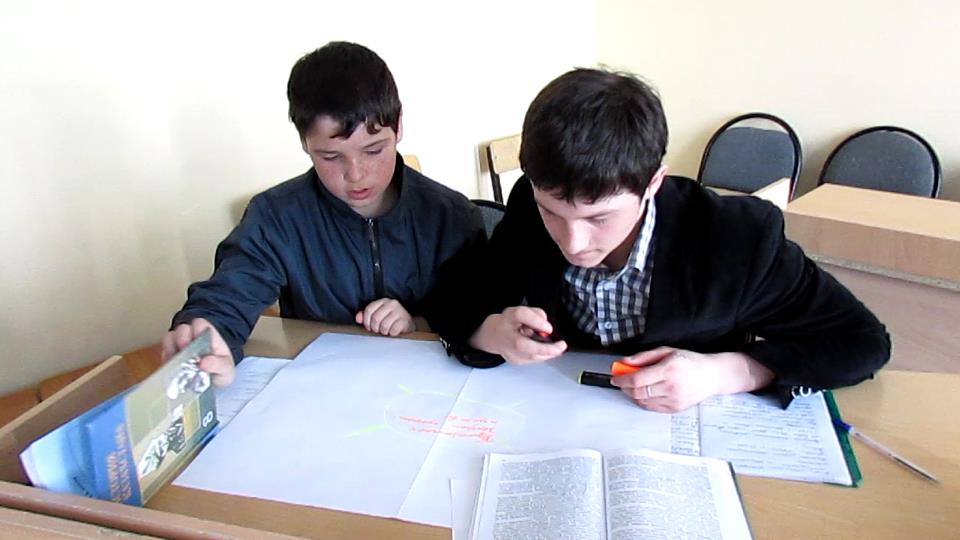 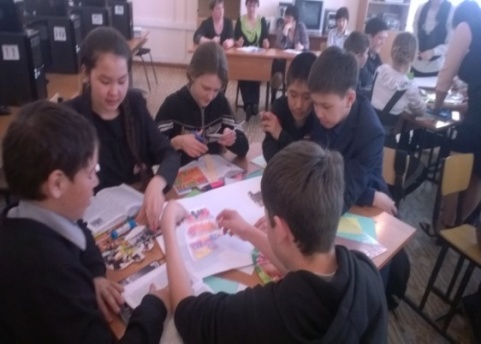 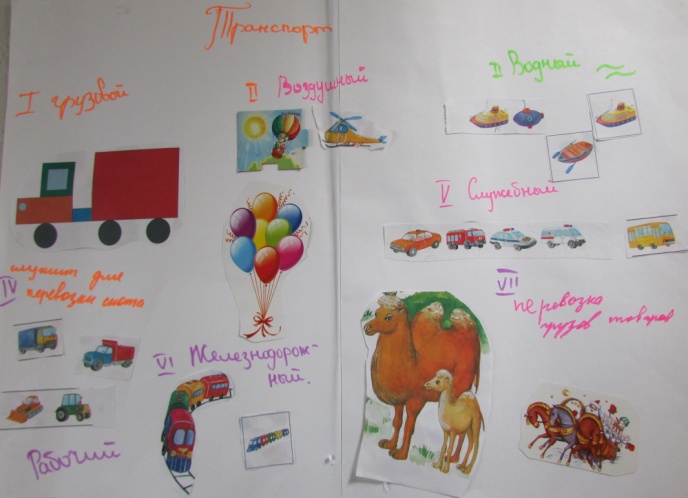 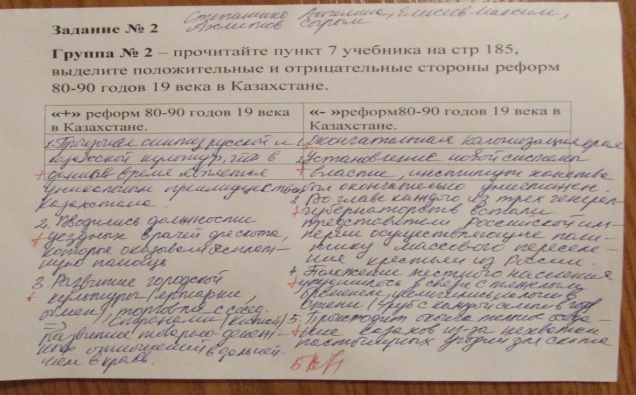 3. «Соотнеси даты и события, термины и формулировку», 
«Дуэль», «Своя игра».
2. Чтение с пометками – поиск ответов, заполнение таблиц,  кластеров, составление тестов.
«Незаконченные предложения», 
«Светофор», 
«Лестница Успеха»,
 «20 человечков».
Методы и приёмы технологии критического мышления
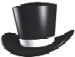 мозговой штурм
приём «корзина идей, понятий, имён»
метод синквейна
кластер 
приём ЗХУ
Джигсо
метод “толстых и тонких вопросов”
фишбоун
метод Инсерт
понятийно-терминологическая карта
«Верные и неверные утверждения"
Прием «Чтение с остановками» и т.д.
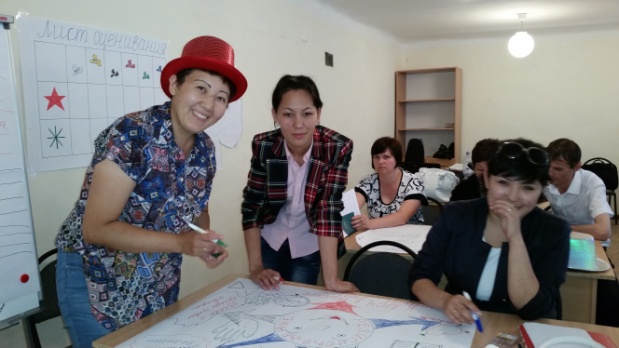 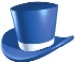 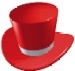 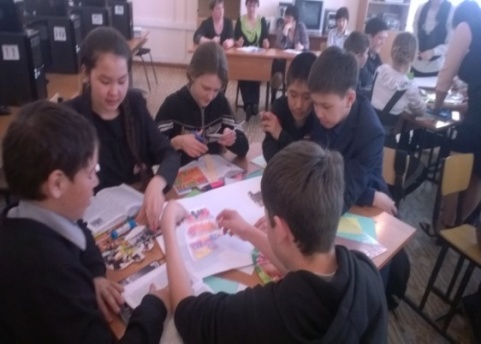 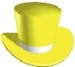 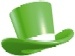 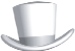 МОЗГОВОЙ ШТУРМ
Обычно штурм проводится в группах по 7-9 учащихся
1. Создание банка идей. Цель – наработать как можно больше решений.
2. Анализ идей. В каждой идее найти что-то полезное, рациональное зерно.
3. Обработка результатов. Группа отбирает от 2-5 самых интересных решений и назначает спикера, который рассказывает о них классу
Пример:
«Религиозный экстремизм – крайняя форма выражения радикальных религиозных взглядов».
Предложите способы борьбы с ним.
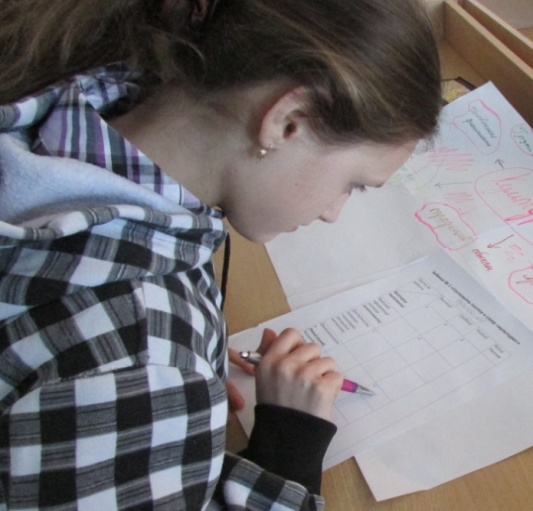 КОРЗИНА ИДЕЙ, ПОНЯТИЙ, ИМЁН
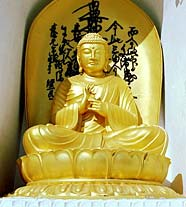 Тема: Буддизм
Что вам известно по данной теме?
Буддизм – это одна из трёх мировых религий. Возник буддизм в древней Индии в 5-6 веке до н.э.. Основателем считается Сиддхартха Гаутама (Будда).
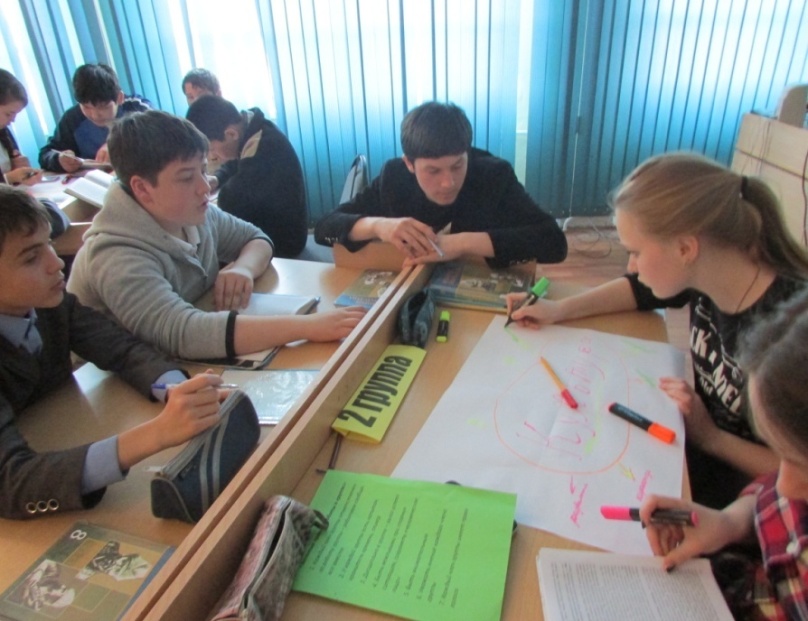 СИНКВЕЙН
Синквейн (пятистишие) - это нерифмованное стихотворение, состоящее из пяти строк, используется как дидактический прием на этапе рефлексии. 
 1. первая строка – тема стихотворения, выраженная одним словом, обычно именем существительным; 
 2. вторая строка – описание темы в двух словах, как правило, именами прилагательными; 
 3. третья строка – описание действия в рамках этой темы тремя словами, обычно глаголами; 
 4. четвертая строка – фраза из четырёх слов, выражающая отношение автора к данной теме; 
 5. пятая строка – одно слово – синоним к первому, на эмоционально-образном или философско-обобщенном уровне повторяющее суть темы.
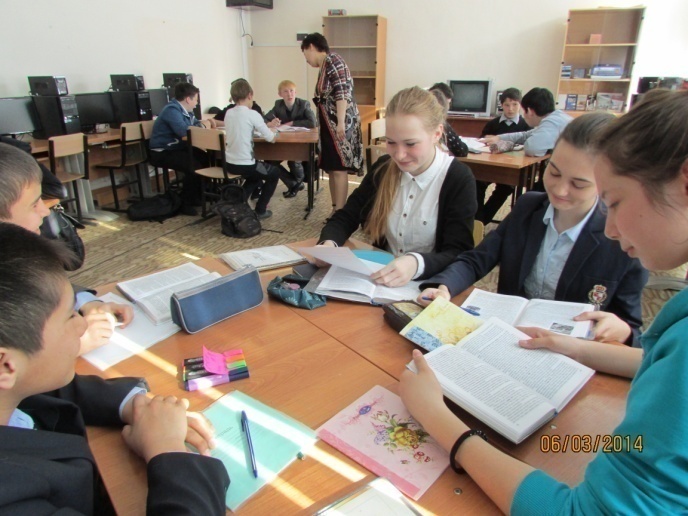 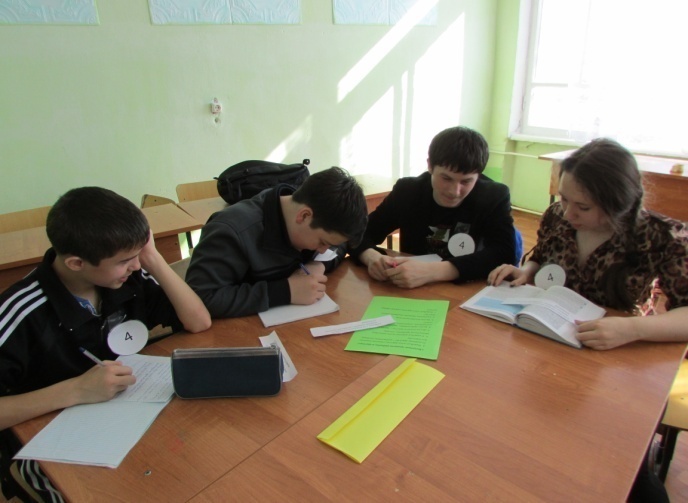 Пример синквейна по религиоведению
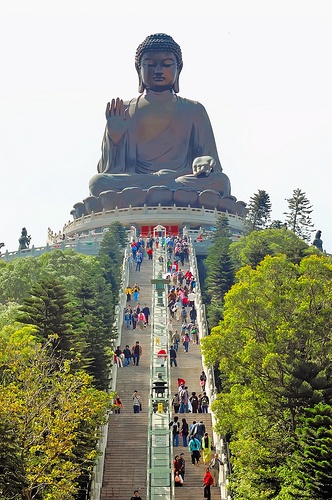 Буддизм
Ранний, миролюбивый, многочисленный
Раскрывает, стремится, развивает
 Философия жизни
КЛАСТЕР
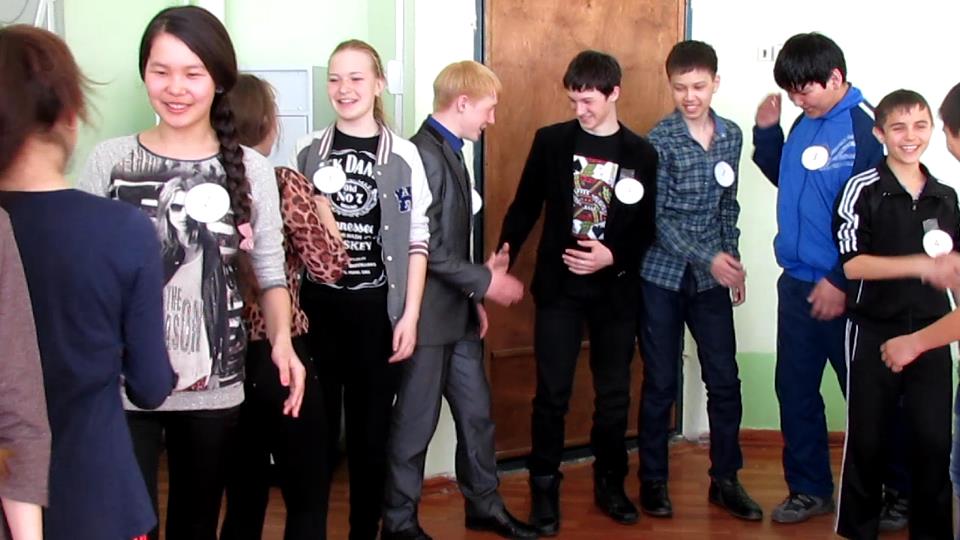 Кластер (гроздь): предполагает выделение смысловых единиц текста и его графическое оформление в виде грозди.
     Важно в тексте, с которым работаешь:
Выделить главную смысловую единицу в виде ключевого слова или словосочетания (тема).
Выделить связанные с ключевым словом смысловые единицы (категорий информации).
Конкретизировать категории мнениями и фактами, которые содержаться в осваиваемой информации.
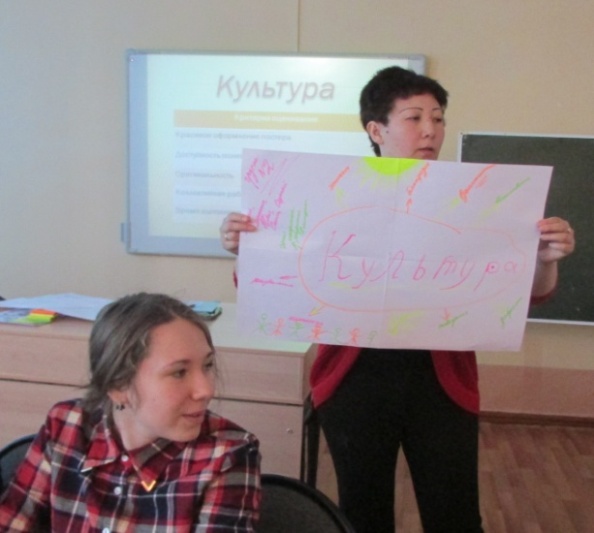 Время появления
Территория
Ислам
Основатель
5 столпов
Составить кластер по теме: «Ислам»
ПРИЕМ ЗХУ
«Знаю – Хочу узнать – Узнал» (З – Х – У)
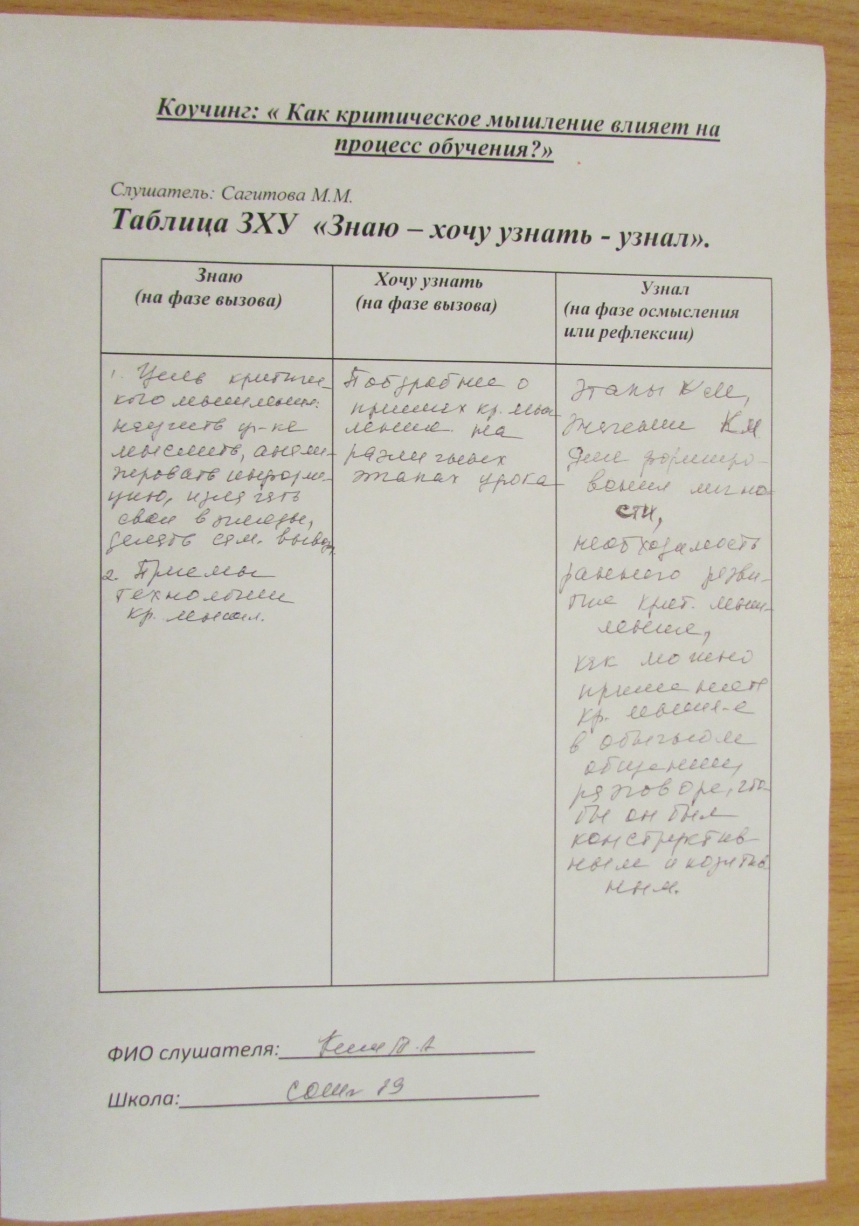 ТОНКИЕ И ТОЛСТЫЕ ВОПРОСЫ
Коучинг: «Как критическое мышление влияет на процесс обучения?»  Обл ИППК
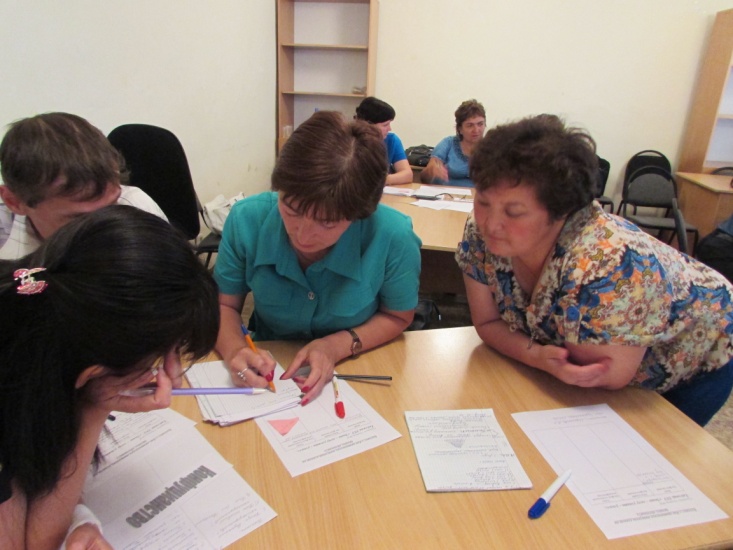 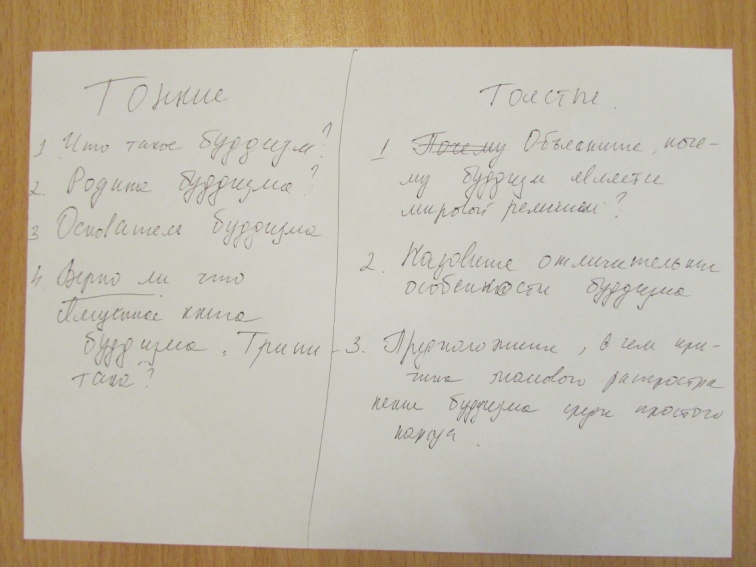 ФИШБОУН
Фишбоун (рыбный скелет): голова - вопрос темы, верхние косточки - основные понятия темы, нижние косточки - суть понятий, хвост - ответ на вопрос. Записи должны быть краткими, представлять собой ключевые слова или фразы, отражающие суть.
Причина:
Причина:
Выводы:
Проблема:
факты:
факты:
Фишбоун на уроке религиоведенияТема: «Понятие о религии. Структура религии»
Вера
Отсутствие научных знаний
Власть
Страх смерти
Причины  появления религии
Появление религии было неизбежно
Религиозное сознание
Религиозная деятельность
Религиозные отношения
Религиозные организации
Понятийно-терминологическая карта.
На доске выписываются понятия, термины, необходимо все составить в логическую цепочку согласно теме.
Пример: тема «Христианство».
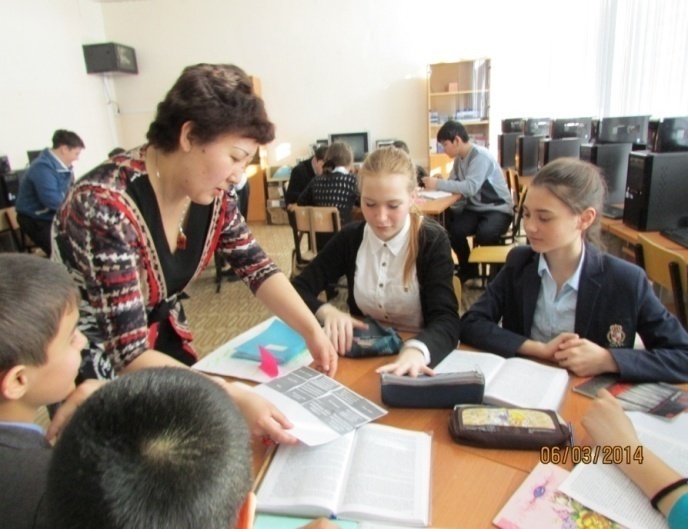 Иконописец
Спаситель мира
Миссия
Благая весть
Евангелие
Человек, занимающийся изображением лика святых
«Верные или неверные утверждения»
Первых людей на земле звали Адам и Ева 
Причиной изгнания из рая стало Яблоко 
 Каин и Авель- это дети Адама и Евы  
Во время всемирного потопа не спасся никто из людей.
50  дней длился всемирный потоп 
Содом и Гоморру Бог уничтожил  за грехи их жителей 
Бог проверил Авраама на любовь к Господу приказав принести в жертву сына 
Гавриил - так звали мальчика, которого царевна египетская  нашла в корзине 
За 7 дней Бог сотворил мир
«Ученики должны развивать критическое мышление и навыки исследования, которые позволят им эффективно и успешно участвовать в более широких коммуникативных процессах»
                                    Александер
Использование КМ на уроках истории и религиоведения позволило:
Вовлечь всех учащихся в активную работу на уроке;
Продемонстрировать преимущество работы в сотрудничестве;
Научить выражать своё видение проблемы через диалог
Помогает развить способности учащихся через составление вопросов высокого порядка
Ученики со слабой мотивацией к обучению активно участвуют в обсуждении, презентации, взаимооценивании
Усвоение материала выявляется уже во время урока, а не при проверке практических заданий, как раньше